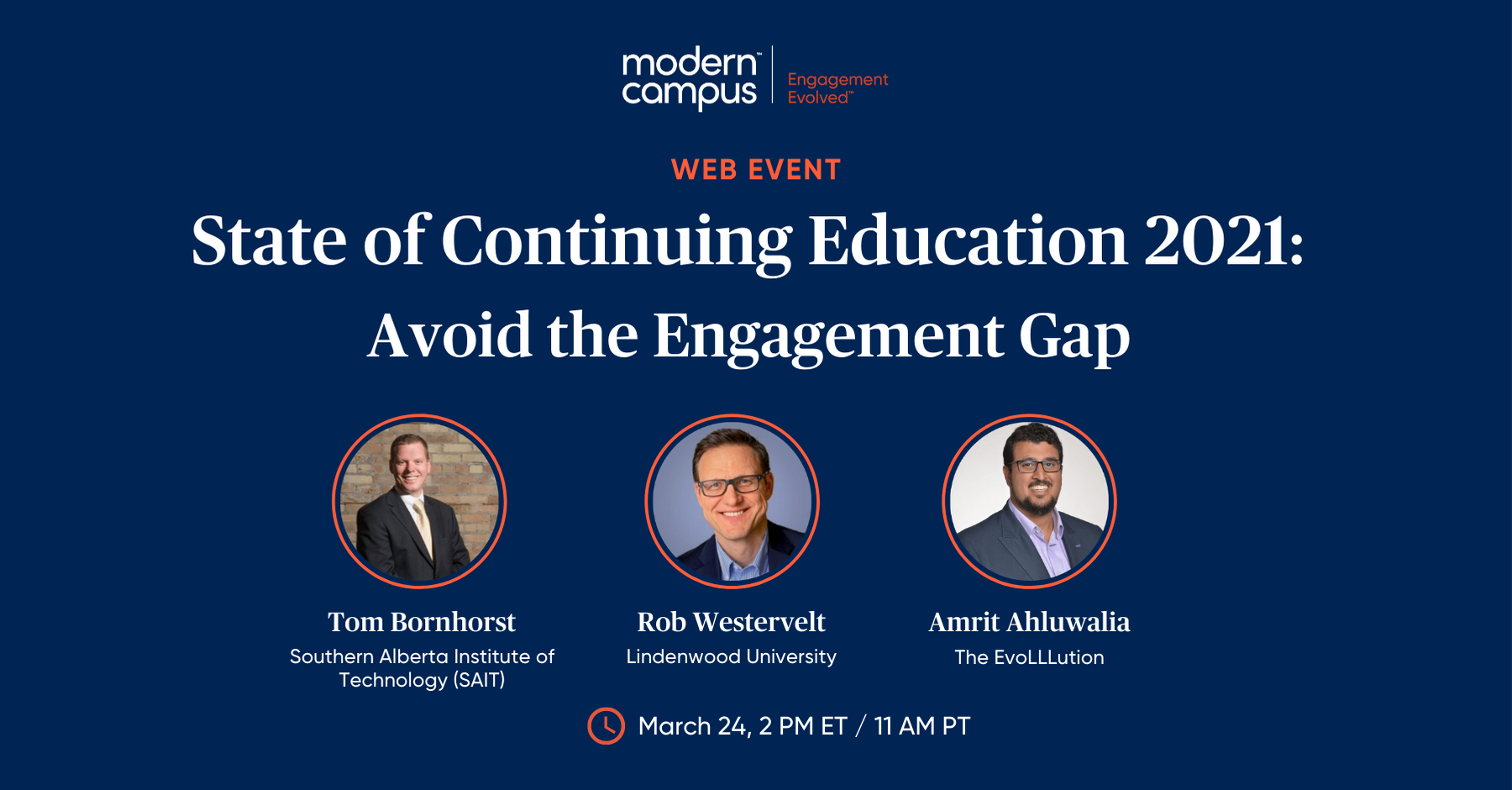 1
Agenda
Background: The Annual State of Continuing Education Study
Identifying and Defining the Modern Learner Engagement Gap
PANEL DISCUSSION
Understanding Senior Leadership Support
Delivering a Modern Customer Experience in Higher Ed
Q&A
2
Why We Conduct the State of Continuing Education Survey
Create Visibility 
Support Our Community 
Identify Trends and Challenges
3
[Speaker Notes: https://moderncampus.com/research-paper/state-of-continuing-education-2021.html]
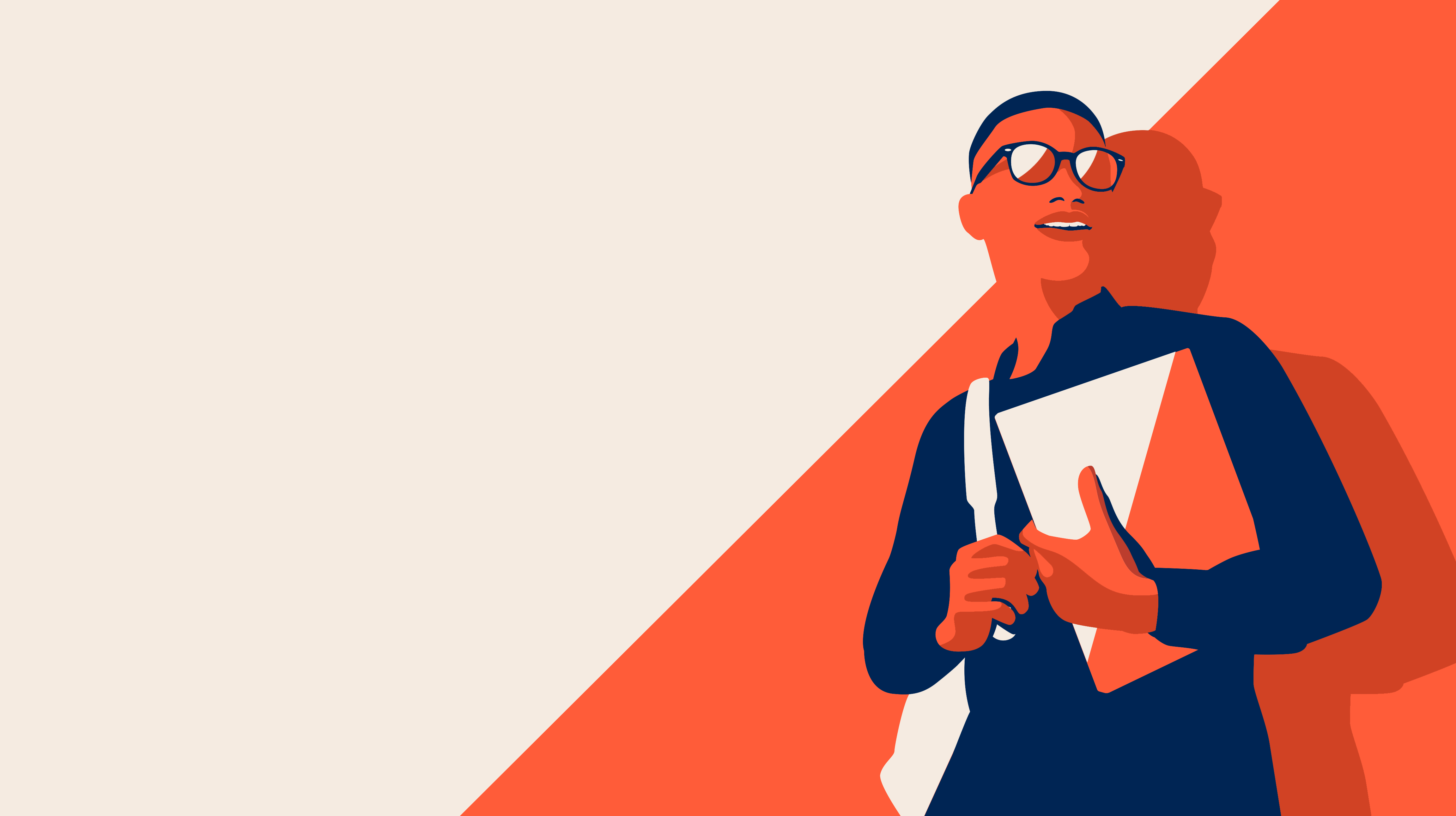 Three Drivers: The Modern Learner Engagement Gap
Modern students think and act like customers 
Traditional models don’t prioritize engagement
Disengagement and program misalignment impact enrollment and retention
4
[Speaker Notes: https://moderncampus.com/blog/4-signs-that-you-have-a-modern-learner-engagement-gap.html]
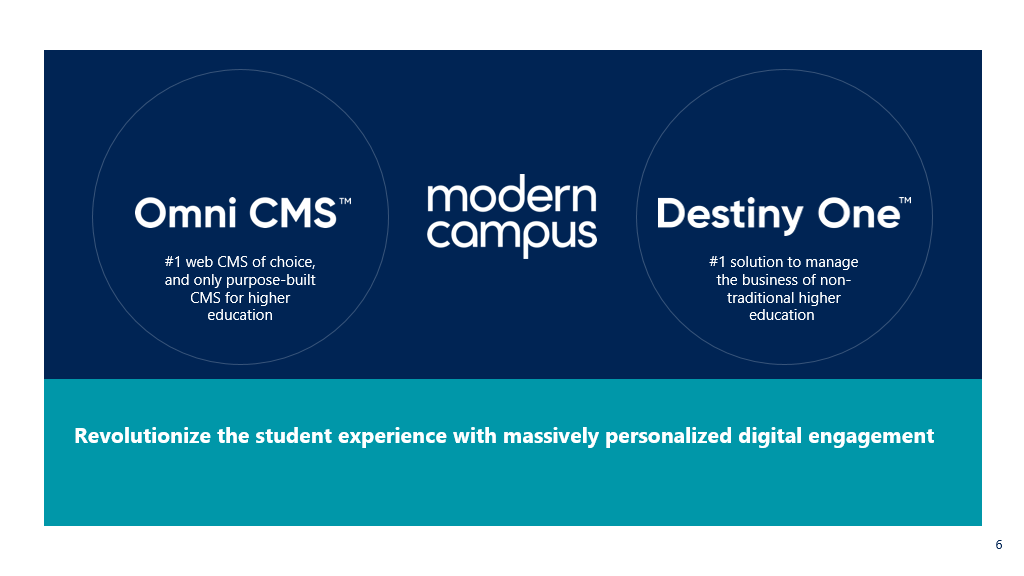 5
[Speaker Notes: https://moderncampus.com/why-modern-campus.html]
Panel Discussion| Senior Leadership Support
POLL: Do you have leadership buy-in to scale and expand non-degree education at your institution?
6
Understanding Senior Leadership Support
Do you have senior leadership support to scale and grow non-degree education?
What are the greatest obstacles to scaling non-degree education?
Administrative Burden
Launch Costs
Main Campus Acceptance/Support
Budget/Financial Support
Technology Gaps
7
[Speaker Notes: https://moderncampus.com/whitepaper/how-to-increase-continuing-ed-revenue-with-a-modern-ecommerce-experience.html]
Panel Discussion | Modernizing the Customer Experience
POLL: What role should your institutional website play in engaging modern learners?
8
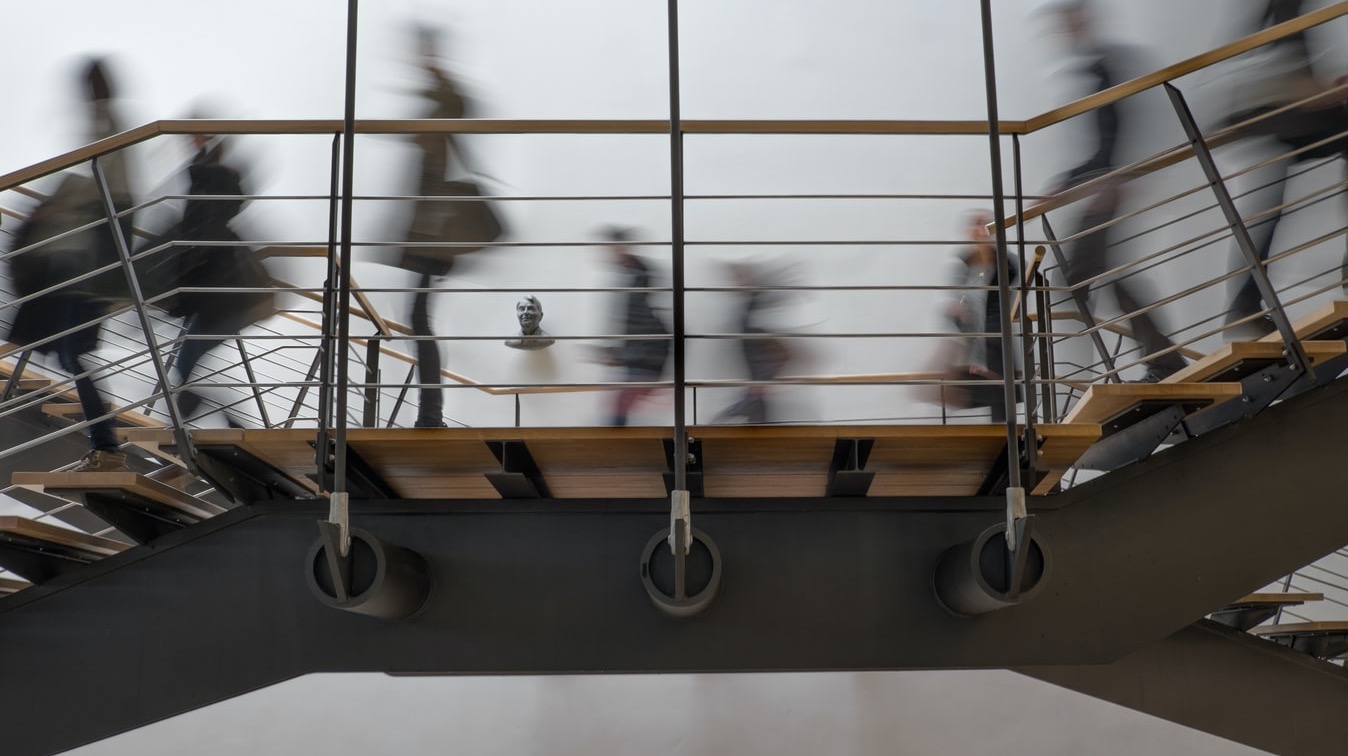 Words & Actions: The Digital Experience
73%
say digital experience should play a leading role in in student enrollment and retention
10%
Agree that their school’s digital experience is effective today
9
[Speaker Notes: https://moderncampus.com/whitepaper/pathways-and-personalization.html]
Does your institution have the technological capacity to deliver the experience non-degree students expect?
10
[Speaker Notes: https://moderncampus.com/whitepaper/why-a-seamless-digital-experience-matters.html]
Additional Resources
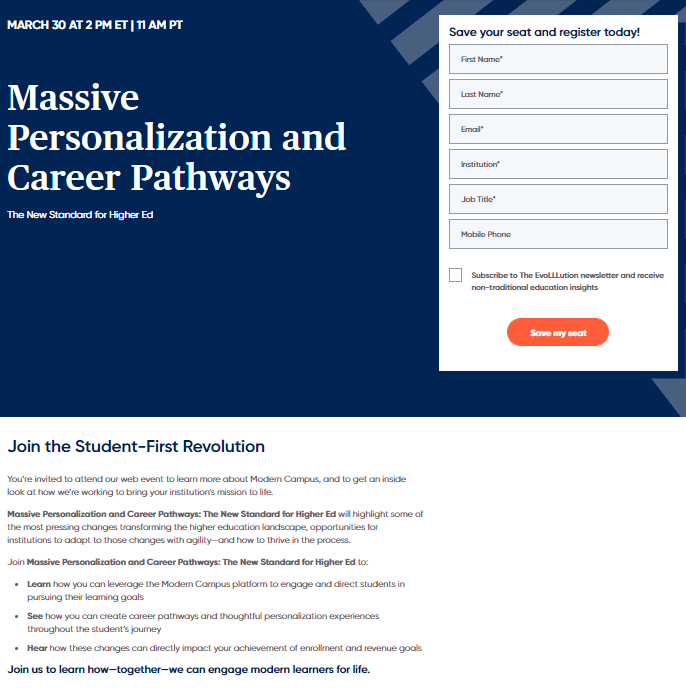 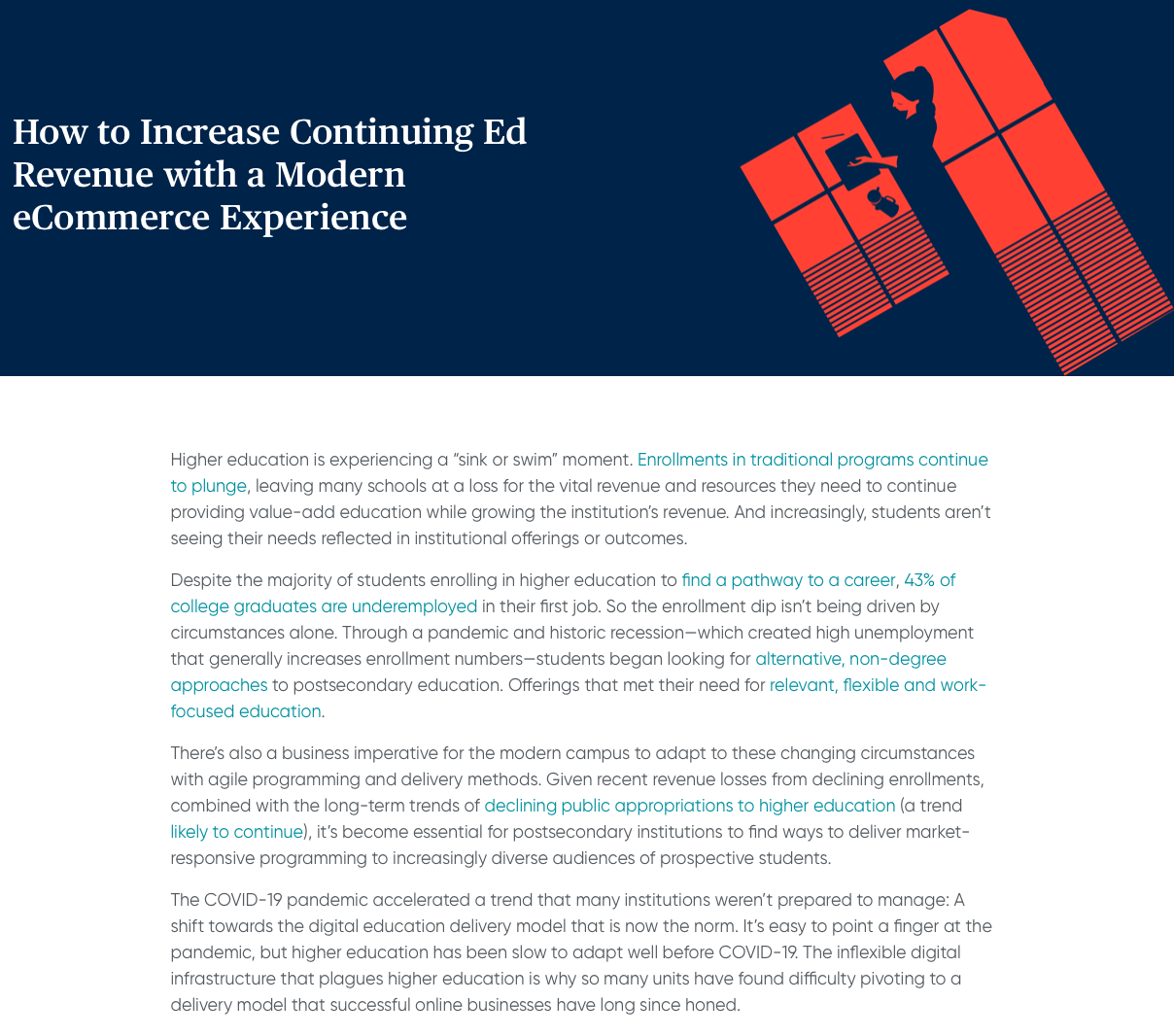 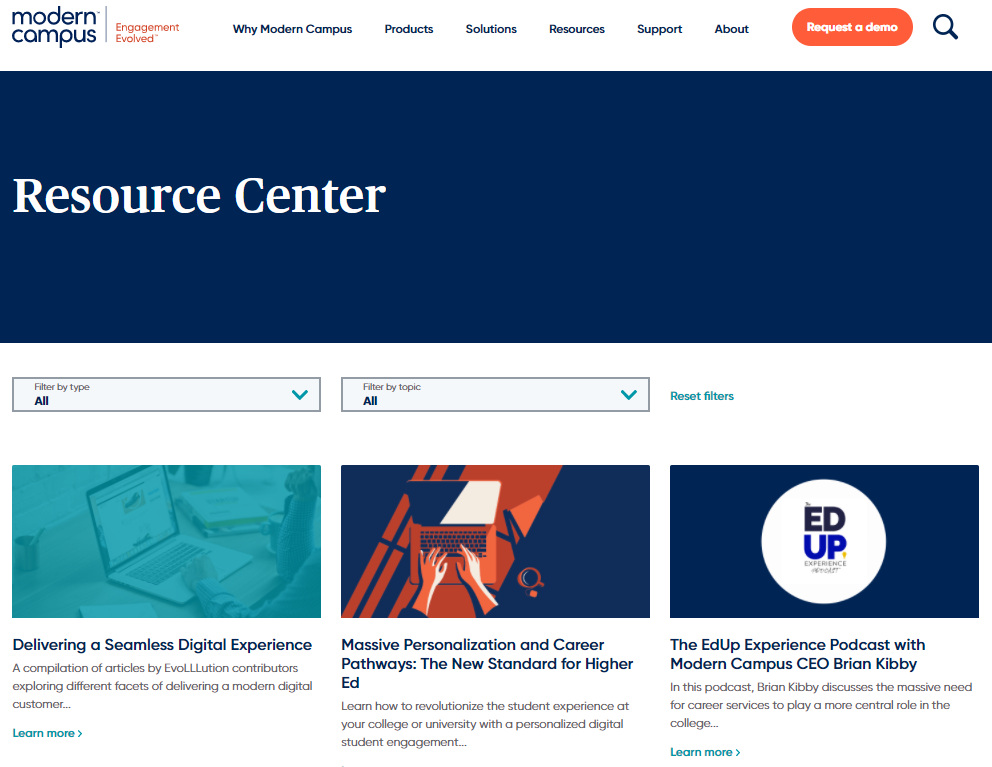 Massive Personalization & Career Pathways
March 30 Web Event
How to Increase CE Revenue with a Modern eCommerce Experience
Whitepaper
ModernCampus.com
Resource Center
11
[Speaker Notes: https://moderncampus.com/events/modern-campus-orientation-march30.html]
Learn how to address the Engagement Gap:
Massive Personalization and Career Pathways: The New Standard for Higher Ed
moderncampus.com/NewStandard
Amrit Ahluwalia
Editor-in-Chief of The EvoLLLution: A Modern Campus Illumination
aahluwalia@evoLLLution.com
[Speaker Notes: https://moderncampus.com/events/modern-campus-orientation-march30.html]